Ukratko poljska     zastava i   valuta
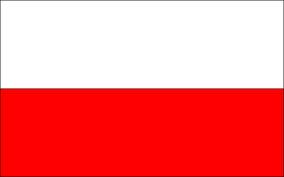 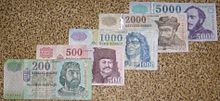 Zastava poljske sastoji se od crvene i bjele boje
Poljska zastava potječe iz 1831.g.
Poljski grb je orao
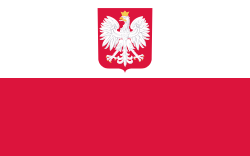 Zlot je poljska novćanica 
Novćanice od :10,20,50,100,200 zlot 
Kovanice od:1,2,5 zlot
Zlot se koristi u poljskoj od 1924
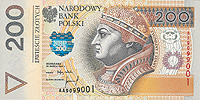 Kako je nastao poljski grb
Legeda: Jedan poljski osvajać vidio je gnjezdo bjelog orla na tom je mjestu osnovan grad .Kada je bjeli orao uzletio jedan sunčani znak je pao na njegova krila
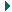 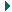 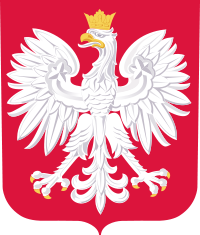 Obojivši vrh zlatno bojom a ostalo bjelo
kviz
1 . Koje se boje sastoj poljska zastava?
1 . Crvene i bjele.
2 . Koja je novćanica poljske?
2 . Novćanica je zlot.
3 . Koji grb poljske
3 . Bjeli orao
Naprvio: Ivan
                             Stipić 6.b